TEWS TECHNOLOGIES GmbH
TAMC532

32 x
12 Bit ADC @ 75Msps
December 2014
Company Background
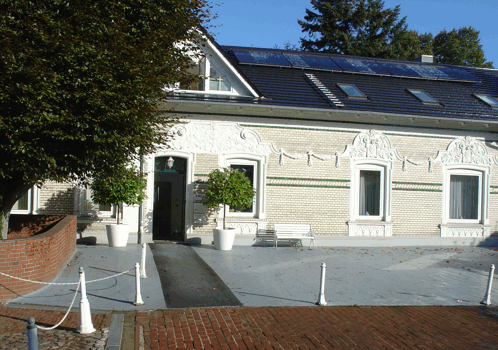 TEWS TECHNOLOGIES is a 
leading solutions provider of 
embedded I/O and CPU products 
based on open architecture standards  
(i.e. IndustryPack, PMC, XMC, CompactPCI, standard PCI, PCIe, VME, AMC, and FMC).

Our modular hardware designs are coupled with extensive software drivers and support for major real-time and server operating systems (i.e. VxWorks, Windows, Linux, Integrity, QNX)
December 2014
Product Photo
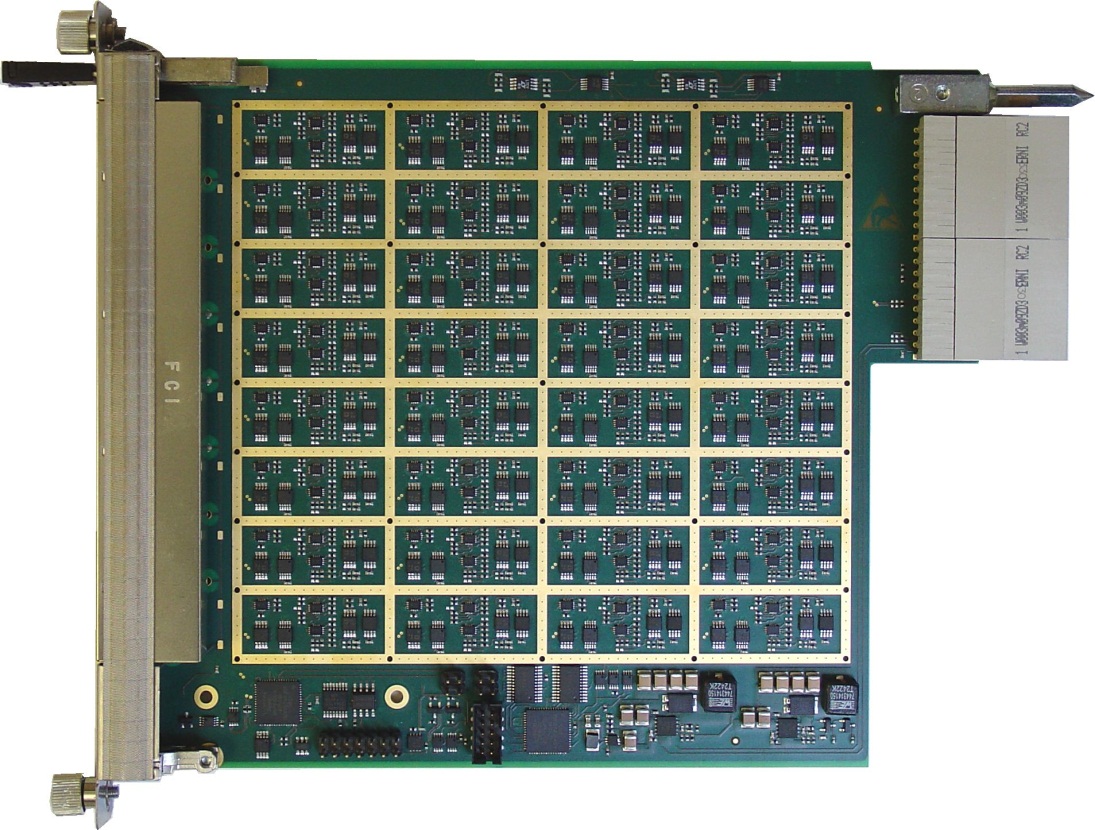 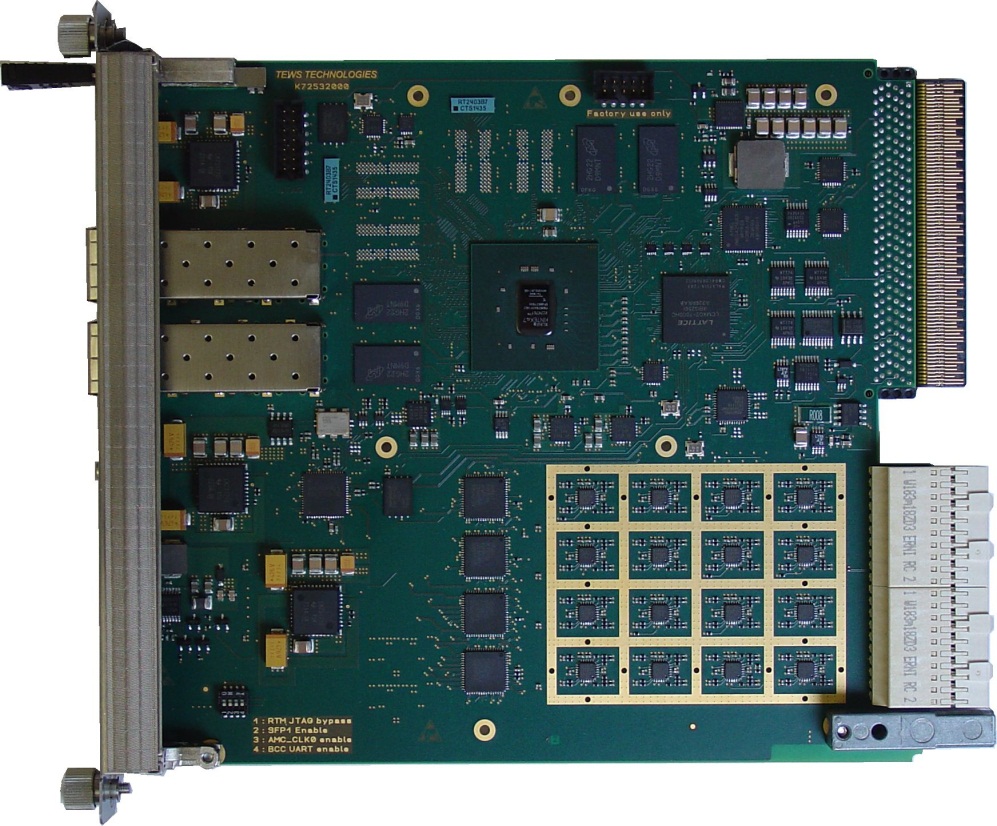 TAMC532
TAMC532-TM
(Developed within Helmholtz Validation Fund)
December 2014
TAMC532 Block Diagram
December 2014
FPGA
Kintex 7
8 Multi-Gigabit Transceiver
6.6Gb/s (optional up to 12.5Gb/s)
PCIe Gen 2 Interface
Endpoint or Root Port
70k (optional up to 410k Logic Cells)

Redundant Configuration Flash
2 x 128MBit SPI-Flash
Field Update via MMC
User Access
December 2014
FPGA Fabric Interconnects
AMC Port 0 
(e.g. Gigabit Ethernet)
AMC Port [7:4]
(e.g. x4 PCI-Express Gen 2)
AMC Port 12
SFP+ Cage in AMC Bezel
µRTM or 2nd SFP+ Cage (software controlled)
December 2014
DDR3 Memory
Two independent banks
allow double buffering or doubling the data rate
32 Bit data bus width / bank (optional 64 Bit)
800Mb/s – 1600Mb/s line rate
256MByte – 2GByte / bank
December 2014
4 x Octal ADC
Resolution:
12 or 14 Bit (assembly option)
max. Sample Rate
75 Msps @ 12 Bit
50 Msps @ 14 bit
Analog Inputs:
DC-coupled with on-board ADC-driver
Input voltage Range according to Class A2.1
±1V differential @ 0V common-mode voltage
Zone 3 pin assignment
According to Zone 3 Recommendation Class A2.1
December 2014
ADC Clocking --- Block Diagram
December 2014
ADC Clocking --- Facts
Clock Inputs:
TCLKA + B
µRTM CLK0
On-Board generated Clock
Input frequency range:
10kHz – 100MHz
Clock Up- and Downscaling
ADC Clock Phase Shift
522 steps of ½ PLL freq.(app. 200ps / step)

ADC Clock Delay
up to 475ps (25ps steps)
Zero-Delay operation
Bypass-Mode

Clock Outputs:
TCLKB
AMC_TCLK
AMC_CLK0
December 2014
Trigger
8 Trigger from AMC-Backplane
AMC Port [20:17] via MLVDS-Transceivers
each Trigger can be Input or Output
additional NAND connection of Tx[19] and Rx[20] to Zone 3 OUT0 and OUT1

Up to 6 Trigger from RTM
Zone 3 D[8:3] have direct connection to FPGA
2.5V IO-Voltage
December 2014
TAMC532-TM Block Diagram
December 2014
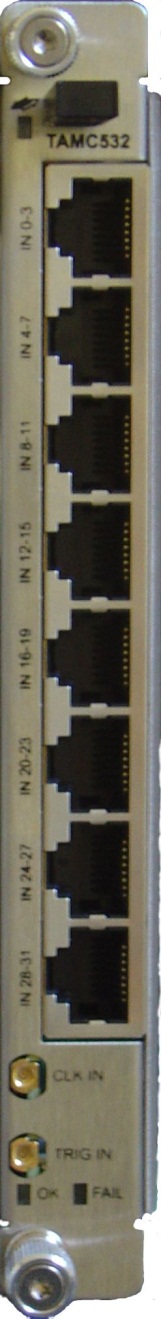 Inputs
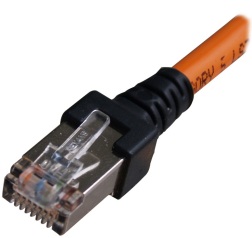 32 x Analog Input
RJ45 Input Connectors
cheap cables
easy cable field tailoring 
Differential
up to ±1V differential input voltage
up to ±3V common mode voltage

1 x Clock + 1 x Trigger Input
MMCX Connectors
single-ended
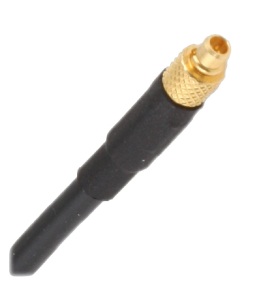 December 2014
Filter Block (32x)
Gain selection
1, 2, 5 or 10
Adjustable Pole-Zero Cancellation
Gaussian Shaping Amplifier with selectable shaping time
10µs, 1µs, 100ns
Adjustable Baseline-Shift
Zone 3 pin assignment according to Class A2.1
December 2014
Clock / Trigger + Control
single ended clock input
single-ended to differential conversion
connected to Zone 3 RTM_CLK0±

single ended trigger input
single-ended to differential conversion
connected to Zone 3 D[8]±

digital Control from the AMC
Gain, pole-zero cancellation, Shaper time and baseline shift are all controlled via one I2C interface
IO-Voltage selectable as 1.5V, 1.8V, 2.5V or 3.3V
December 2014
Management
Zone 3 pin assignment according to Class A2.1

µRTM Management according to Class A2.1

Optional management implementation via microcontroller 
allows adaption to nearly any MMC
IPMI-controlled D[8:3] IO-Voltage possible
December 2014
TEWS TECHNOLOGIES GmbH
Am Bahnhof 7
25469 Halstenbek / Germany
Phone: +49-4101-4058-0
Fax: +49-4101-4058-19
E-mail: info@tews.com
http: www.tews.com
December 2014